eBPFプログラムを用いたVM内のシステムの監視
九州工業大学　情報工学部　情報・通信工学科
光来研究室 B4
 182C1147 堀　恭介
1
VM内のシステムの監視
IaaS型クラウドは仮想マシン（VM）を提供
利用者はVM内のシステムを自由に管理
クラウドはVM内の情報を取得して活用している
例：性能を監視することでオートスケールするかどうかを判断
例：攻撃者のVMへの侵入を安全に検知
主な情報取得方法はエージェント方式とイントロスペクション方式
クラウド側
VM
監視システム
情報取得
2
[Speaker Notes: この研究の背景にVM内のシステムの監視に対する需要の増加が挙げられます。IaaS型クラウドは仮想マシン（VM）を提供する形になっています。例としてはAmazon Web Services (AWS)があります。このクラウドではユーザがVM内のシステムを自由に管理することが可能です。このシステムの中でクラウドはVM内の情報を取得して活用しています。例：性能やセキュリティの監視であり、下の図のように外部からの攻撃を監視し通知を受け取ることで迅速に対策を講じる事ができます。主な情報取得方法はエージェント方式とイントロスペクション方式があります。]
エージェント方式
VM内にエージェントをインストールさせ、クラウド側と通信
プロセスまたはカーネルモジュールとして実行して情報を収集
問題点
VMの利用者がエージェントの保守を怠るとシステムの脆弱性となる
プロセスには取得できない情報がある
カーネルモジュールをロードするとシステムの不安定化につながる
クラウド側
エージェント
VM
監視システム
OS
エージェント
3
イントロスペクション方式
VMの外部からメモリや仮想ディスクなどに直接アクセス
OSのデータ構造やファイルシステムを解析して情報を取得
問題点
低レベルな解析が必要となり、開発や適用が難しい
OSのデータ構造はOSのバージョンに大きく左右される
AMD SEVを用いてVMのメモリが暗号化されると利用できない
クラウド側
VM
監視システム
SEV
メモリ
仮想ディスク
4
提案：TeleBPF
クラウド側からVMにeBPFプログラムを送り込んで安全に実行
eBPFプログラムからVM内の情報を取得することで監視
eBPFはOS内で性能等を監視するために用いられるLinuxの機構
実行時に検査器を用いてチェックされるため、OS内で安全に実行可能
エージェントの事前インストールが不要であり、SEVとも共存可能
OSのバージョンの違いの影響を受けにくく、開発が比較的容易
VM
OS
ロード
eBPFプログラム
eBPFアプリケーション
情報取得
5
[Speaker Notes: そこで私からの提案としてeBPFプログラムを用いた情報取得を挙げます。eBPFは拡張バークレーパケットフィルタ（extended Berkeley Packet Filter の略）であり、作成したプログラムをカーネル内で安全に実行することができるLinuxの機能です。流れとしてはクラウド側で既存のeBPFアプリケーションを実行し、VM内のプロキシ経由でeBPFプログラムにアクセスします。プロキシを経由するのも特徴です。この方法であればエージェントをインストールする必要はないですし、外部からのメモリのアクセスもないためSEVとも共存可能です。]
BPF関連システムコールの転送
既存のeBPFアプリケーションによるBPF関連システムコールの呼び出しをVMに転送
共有ライブラリを置き換えることでシステムコールを横取り
システムコールをVM内のプロキシに転送
プロキシがシステムコールを実行し、返り値を転送
従来
TeleBPF
eBPFアプリケーション
VM
プロキシ
通信
共有ライブラリ
システムコール
システムコール
OS
eBPFプログラム
OS
OS
eBPFプログラム
eBPFプログラム
6
[Speaker Notes: さらに、提案としてBPF Compiler Collection (BCC)を用いて開発されたeBPFアプリケーションが使う共有ライブラリを動的に置き換えることで関数の呼び出しを横取りし、情報を取得する方法を示します。これはLD_PRELOAD環境変数を用いて利用する共有ライブラリを変更しBPF関連の関数呼び出しをVM内のプロキシにソケット通信を用いて転送することで行われます。ここでの呼び出しは次の２つに分けられます。下の図は従来のシステムと提案するシステムです。]
BPF関連システムコールの種類
BPFシステムコール
eBPFの様々な機能を実現するためのコマンド群を実行
例：eBPFプログラムのロード、情報を格納するマップの操作
BPFイベント制御システムコール
eBPFプログラムを呼び出す契機となるイベントを設定
例：OS内の関数呼び出し、OS内に用意されたトレースポイント
VM
プロキシ
転送
操作
eBPFアプリケーション
設定
ロード
イベント
eBPFプログラム
マップ
OS
7
CPU：Intel Core i7-10700
メモリ：64GB
OS：Linux 5.4
VM：KVM (CPU：1、メモリ：2GB)
実験１：動作確認
TeleBPFを用いてreadシステムコールの実行回数を取得するeBPFアプリケーションを実行
eBPFプログラムが実行されるたびに回数を１増やす
eBPFアプリケーションが回数を取得して出力
実行回数が増えていくことを確認
bpf = """
int do_trace_read(...)
{
  u64 *val = counters.lookup(&zero);
  if (val) lock_xadd(val, 1);
  return 0;
}
"""
  :
print('counter={}'.format(counters[0])
eBPFプログラム
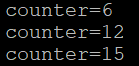 eBPFアプリケーション
8
[Speaker Notes: まずは置き換えた上でプログラムが動作するかの確認です。ここでsyncシステムコールを実行した時にログを出力するeBPFアプリケーションを実行しました。作成したeBPFアプリケーションは右の通りとなっており、緑の部分がeBPFプログラムにあたります。eBPFプログラムはCで書くことができます。動作の流れとしてはbpf_trace_printkでシステムコール実行時にeBPFプログラムがログをカーネルに格納します。アプリケーションのBPF（）でC言語のプログラムをコンパイルし、bpf_trace_printでログとして出力します。実行結果は下のようにsyncコマンドの実行時にログが表示されることが確認されました。]
実験２：オーバヘッドの計測
このeBPFアプリケーションの実行オーバヘッドを計測
クラウド側でTeleBPFを用いずに実行した場合と比較
eBPFアプリケーション全体でのオーバヘッドは16%
BPF関連システムコールの実行時間はそれぞれ18〜856µs長くなった
9
まとめ
クラウド側からVMにeBPFプログラムを送り込んで安全に実行するシステムTeleBPFを提案
クラウド側で従来のeBPFアプリケーションを実行可能
共有ライブラリを置き換えることでBPF関連システムコールの呼び出しを横取りし、VM内のプロキシに転送
簡単なeBPFアプリケーションが実行できることを確認
今後の課題
より多くのBPF関連システムコールに対応
様々なeBPFアプリケーションを実行できるようにする
セキュリティの強化
不特定多数のユーザにVM内の情報を取得されないように制限
10
[Speaker Notes: まとめです。今回私はeBPFプログラムをVM内に送り込み、VM内の情報を安全に取得するシステムを提案しました。これは
クラウド側で従来のeBPFアプリケーションを実行
BCCの共有ライブラリを置き換えることでBPFに関連するシステムコールを横取り
横取りしたシステムコールをVM内のプロキシに転送して実行
このうえで簡単なeBPFアプリケーションが実行できることを確認しました。]